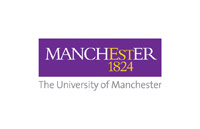 TA Timeline for 2024/25 (Semester 1)
*Will only be paid if docs returned and RTW check done by this date. Note RTW check can be done in School.

**See second page for deadlines for adding TAs working Semester 2 only
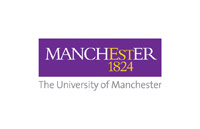 TA Timeline for 2024/25 (Semester 2) Closure TBC
*Will only be paid if docs returned and RTW check done by this date. Note RTW check can be done in School.
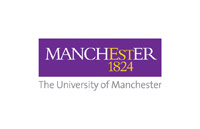 GTA Spreadsheet Process
SharePoint not available
Template Spreadsheet sent to school admins
Formula’s set out as required to give hours/holiday/total pay & FTE
Single rate of pay for all GTAs
Post numbers issued to schools – no variants
Sweet will add all received GTAs to her 24/25 Tracker
Ops issue mail merge on receipt of school spreadsheets – after checking for duplication of hours/modules/posts
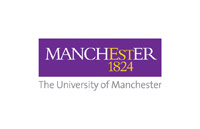 Spreadsheet Layout
Link to Spreadsheet Template